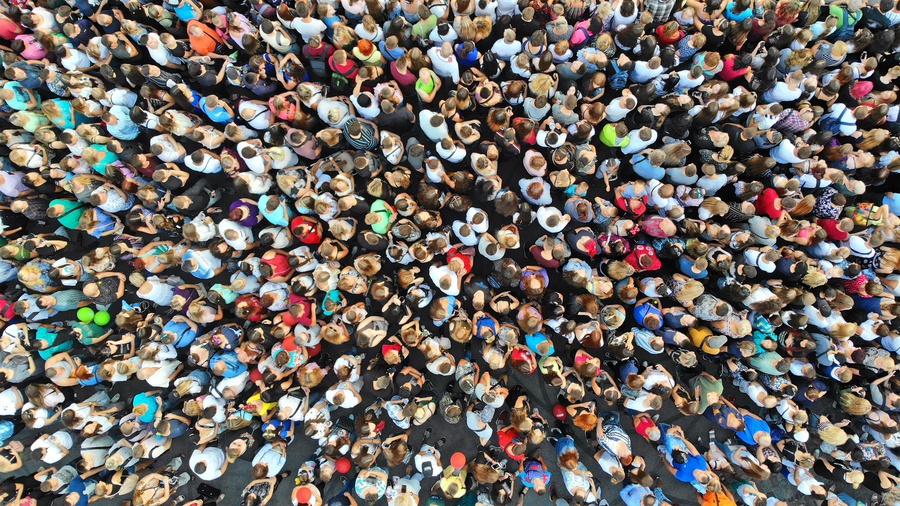 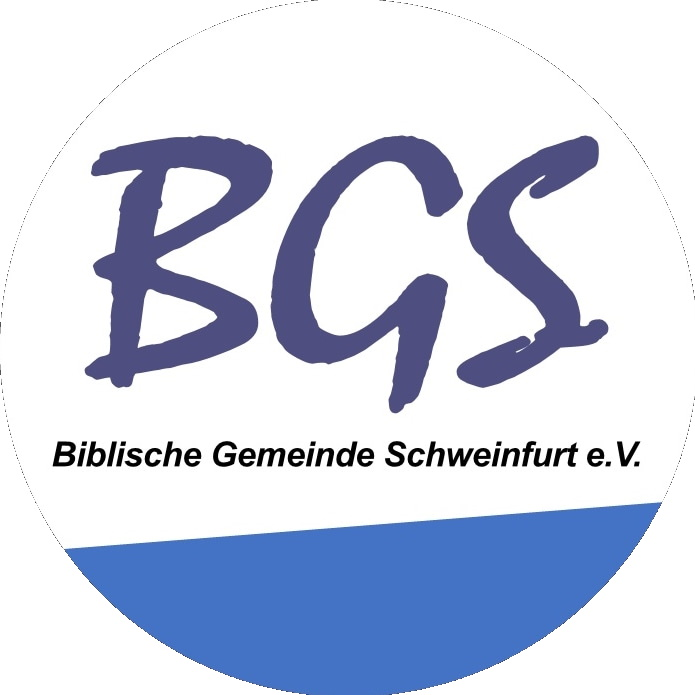 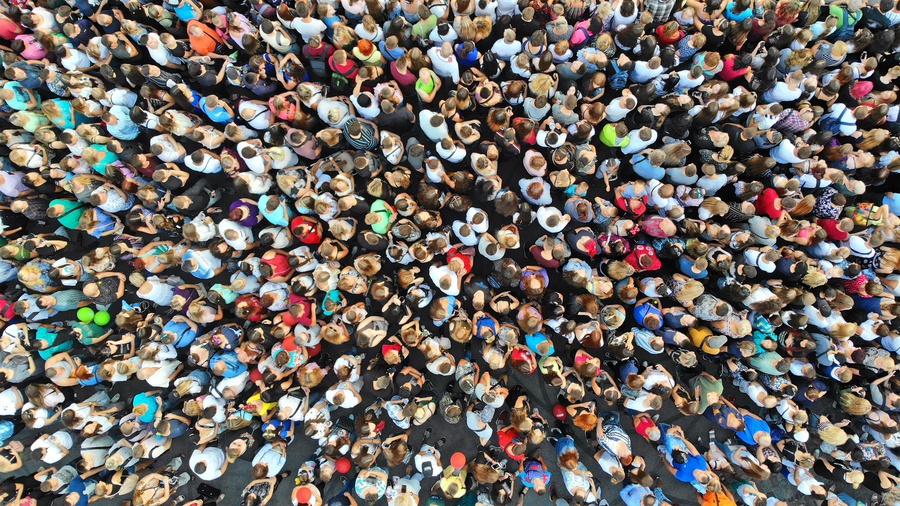 Die Werke 
Jesus Tun
Evangelisation
Und Dienen
Next Steps - 8
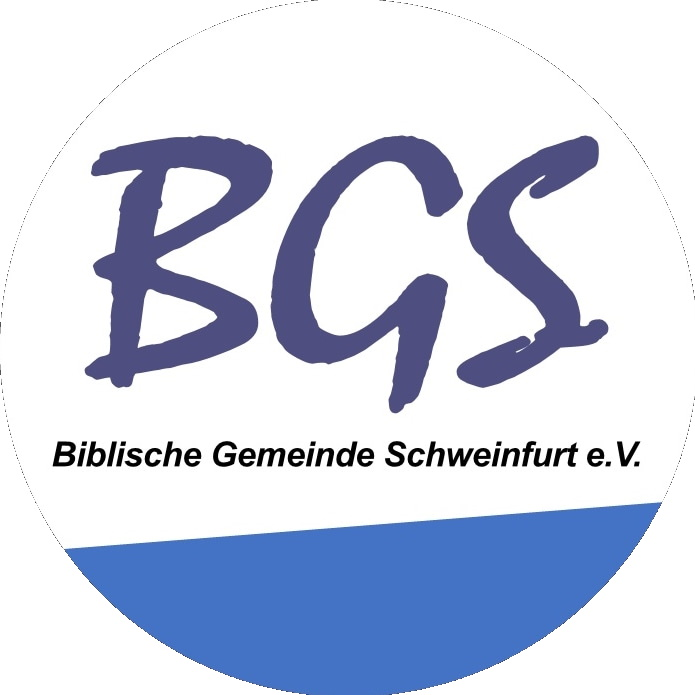 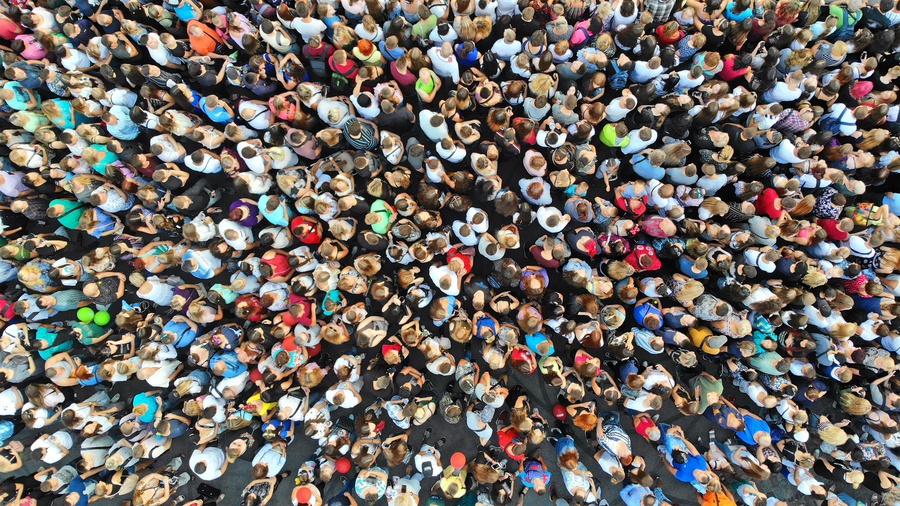 Die Werke Jesus
Die Werke 
Jesus Tun
Evangelisation
Und Dienen
Der Missions-auftrag
Wie kannst Du Menschen-fischer sein?
Das Evangelium
Next Steps - 8
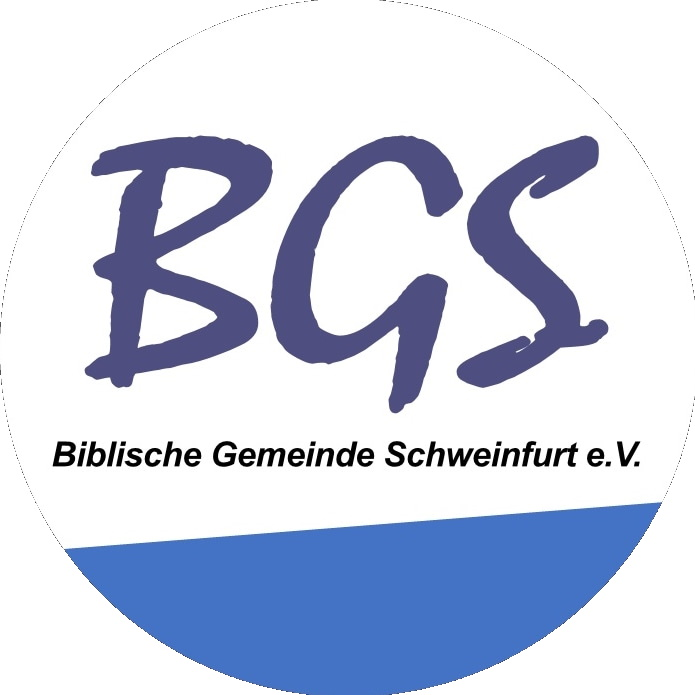 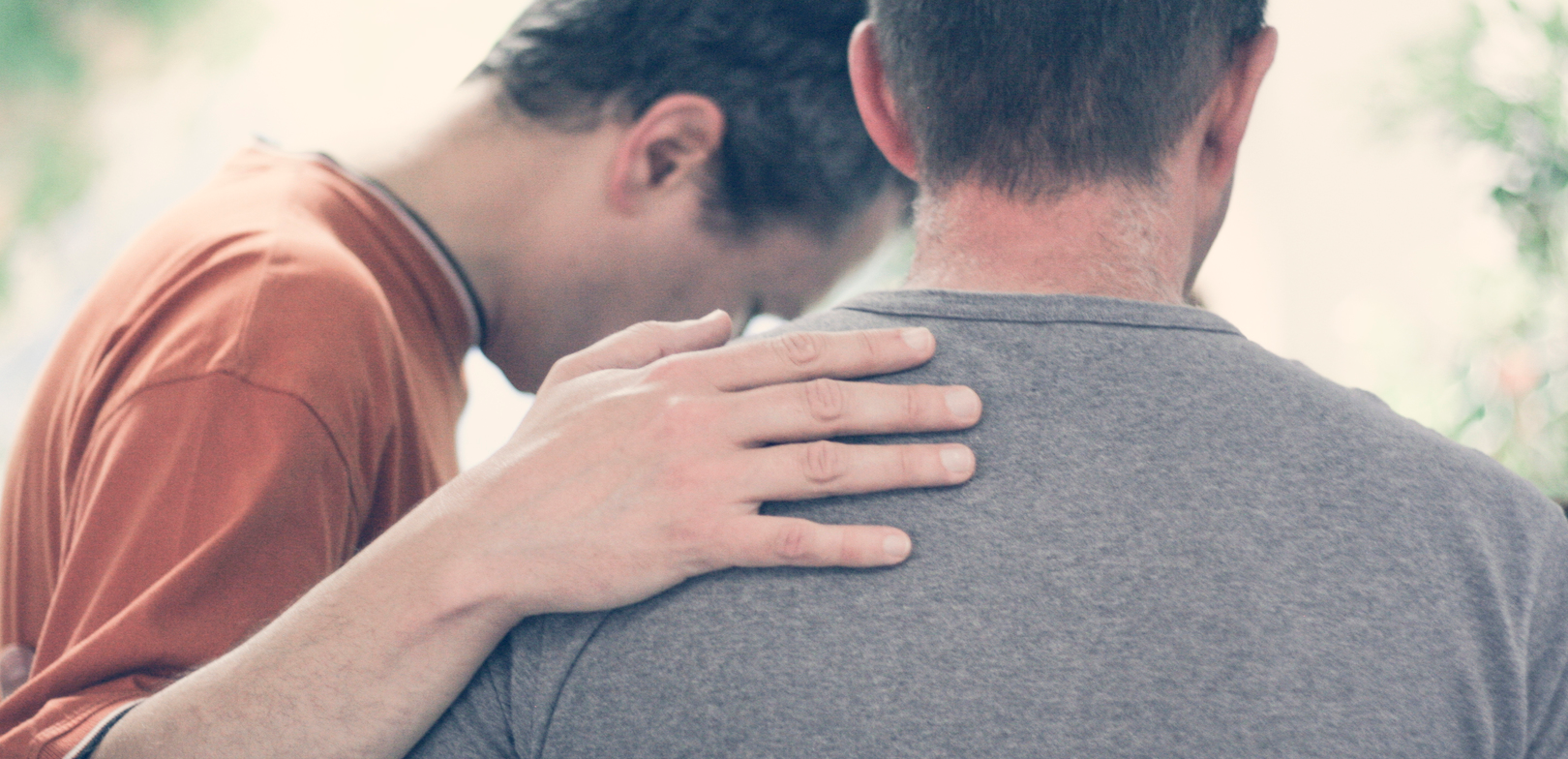 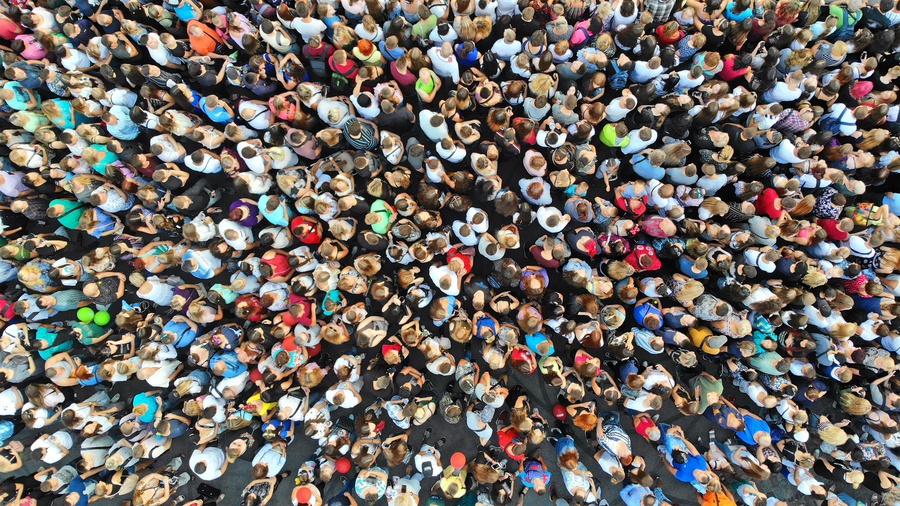 Die Werke Jesus
Die Werke 
Jesus Tun
Evangelisation
Und Dienen
Matthäus 4
23 Und er zog in ganz Galiläa umher, lehrte in ihren Synagogen und predigte das Evangelium des Reiches und heilte jede Krankheit und jedes Gebrechen unter dem Volk. 24 Und die Kunde von ihm ging hinaus in das ganze Syrien; und sie brachten zu ihm alle Leidenden, die mit mancherlei Krankheiten und Qualen behaftet waren, und Besessene und Anfallskranke und Gelähmte; und er heilte sie. (Elb)
Der Missions-auftrag
Lukas 19
10 Und der Menschen-sohn ist gekommen, um zu suchen und zu retten, was verloren ist.« (NGU)
Next Steps - 8
Die Werke Jesus
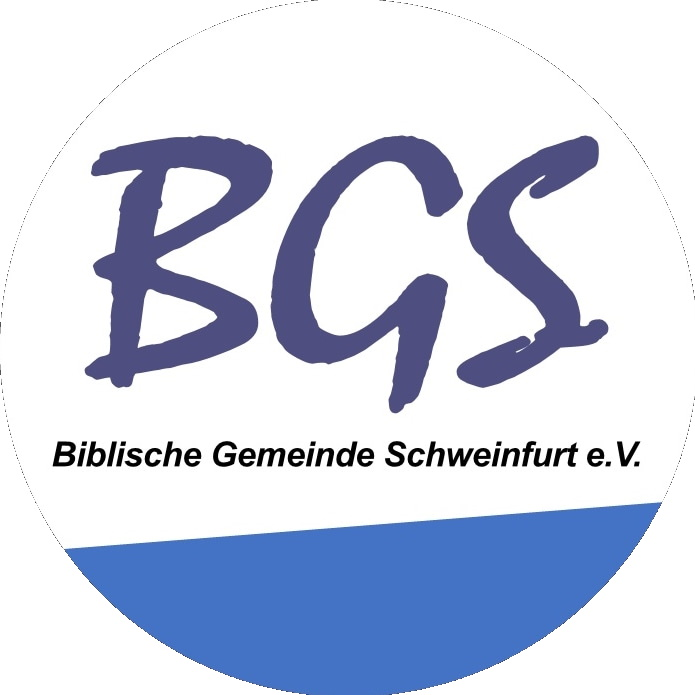 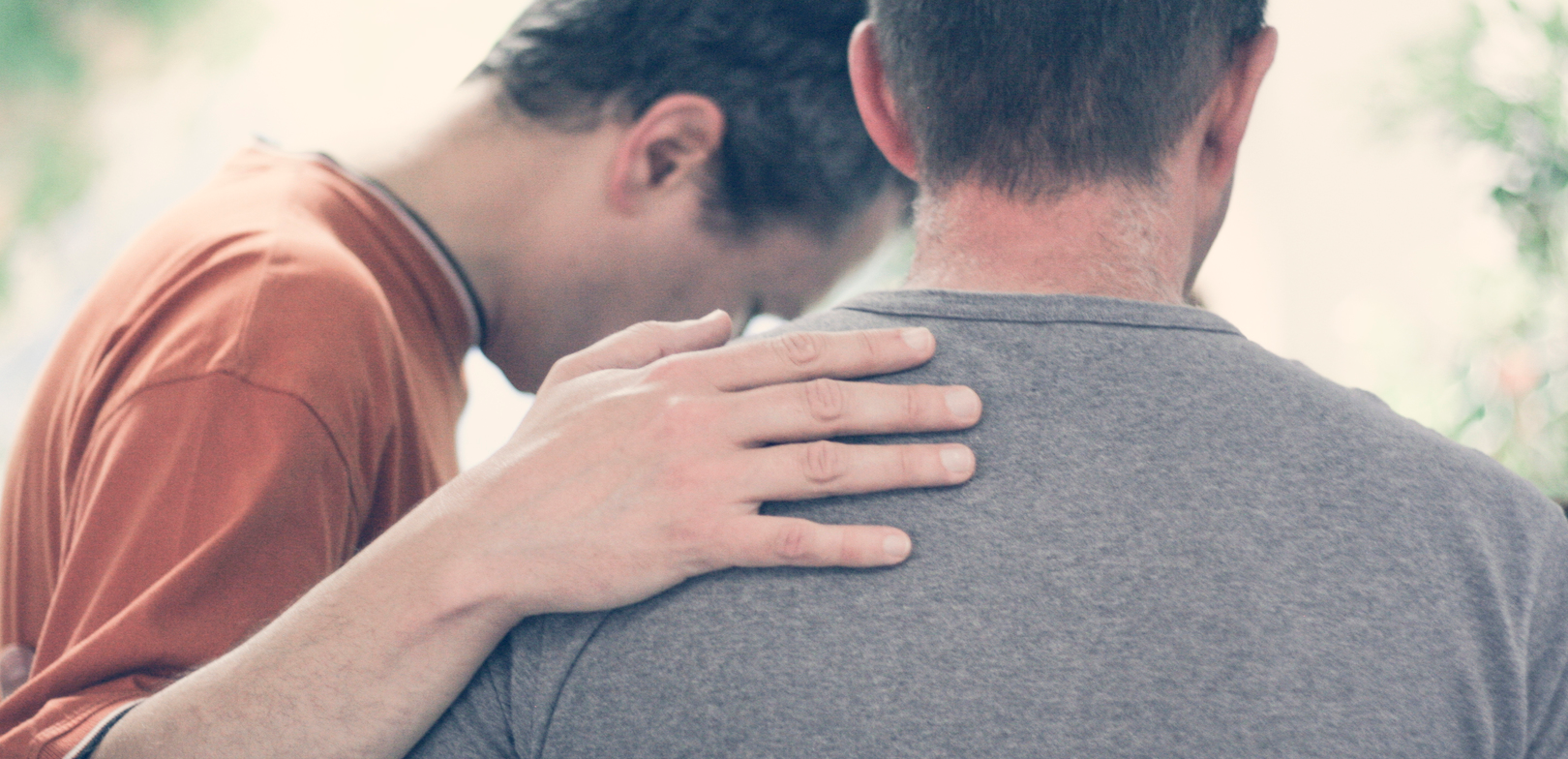 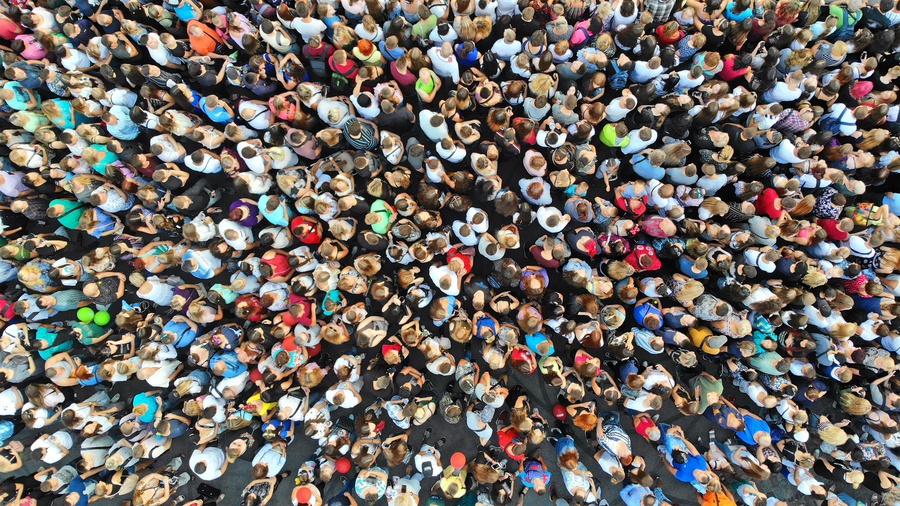 Die Werke Jesus
Die Werke 
Jesus Tun
Evangelisation
Und Dienen
Der Missions-auftrag
Johannes 14
12 Ich versichere euch (Amen, Amen): Wer an mich glaubt, wird die Dinge, die ich tue, auch tun; ja er wird sogar noch größere Dinge tun. Denn ich gehe zum Vater… (NGÜ)
Next Steps - 8
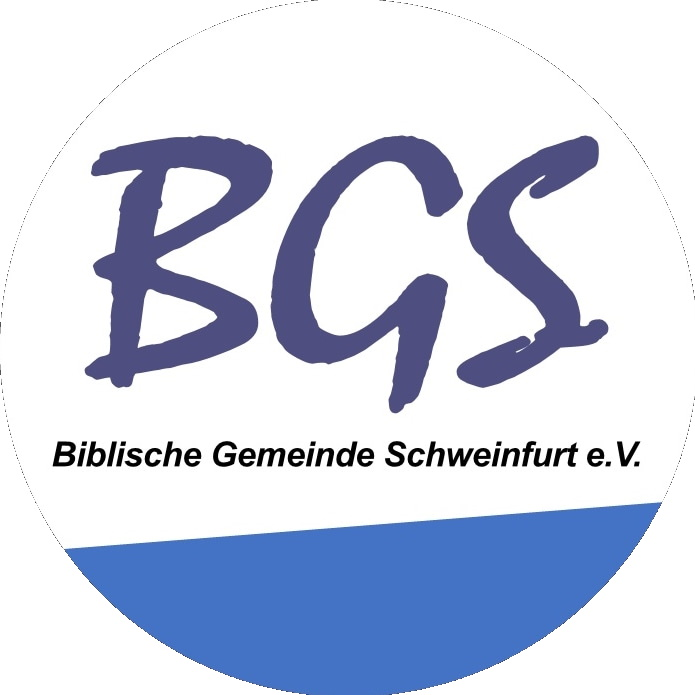 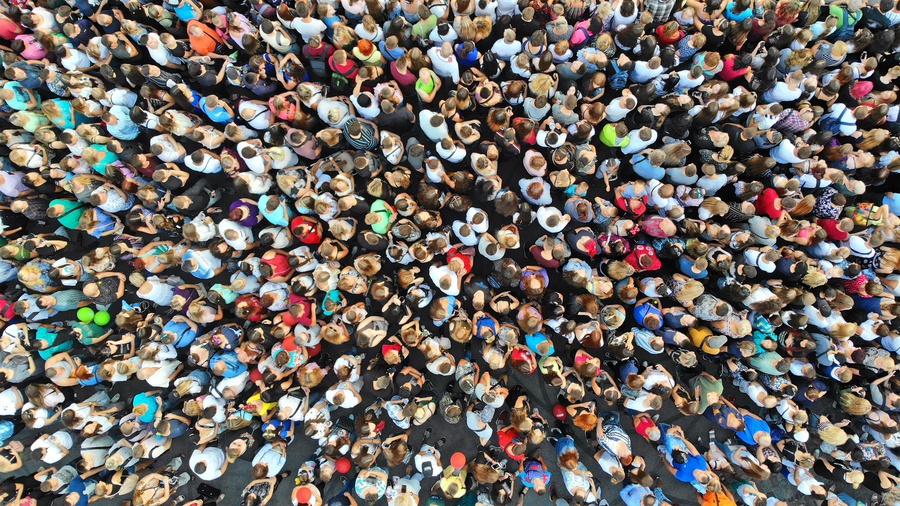 Die Werke Jesus
Die Werke 
Jesus Tun
Evangelisation
Und Dienen
Der Missions-auftrag
Wie kannst Du Menschen-fischer sein?
Das Evangelium
Next Steps - 8
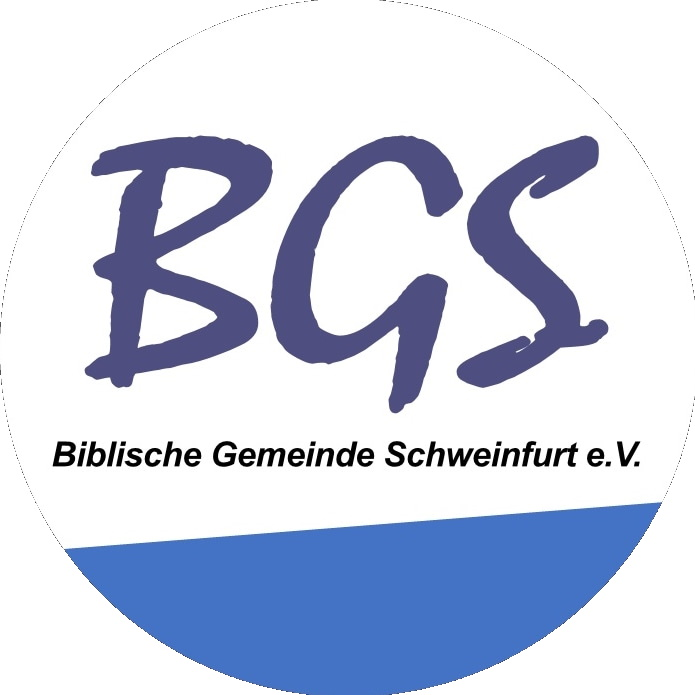 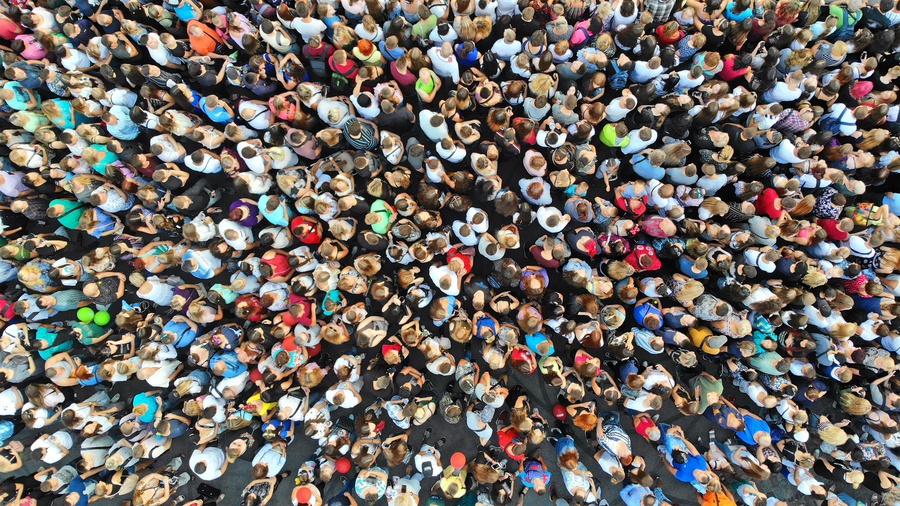 Matthäus 4
18 Als Jesus am See von Galiläa entlangging, sah er Fischer, die ihre runden Wurfnetze auswarfen. Es waren Simon, der auch Petrus genannt wurde, und sein Bruder Andreas. 19 Jesus sagte zu ihnen: "Kommt, folgt mir! Ich werde euch zu Menschenfischern machen.„ (NEÜ)
Die Werke Jesus
Die Werke 
Jesus Tun
Evangelisation
Und Dienen
Der Missions-auftrag
Menschenfischern
Next Steps - 8
Der Missionsauftrag
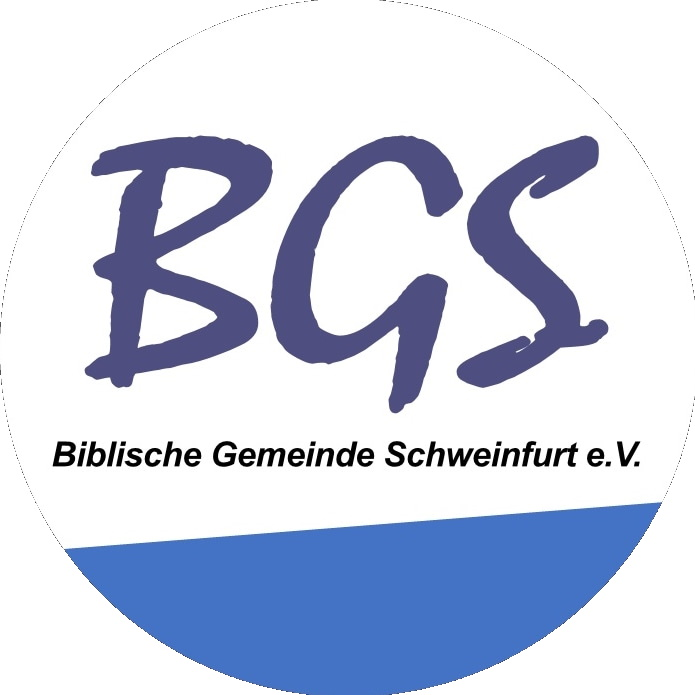 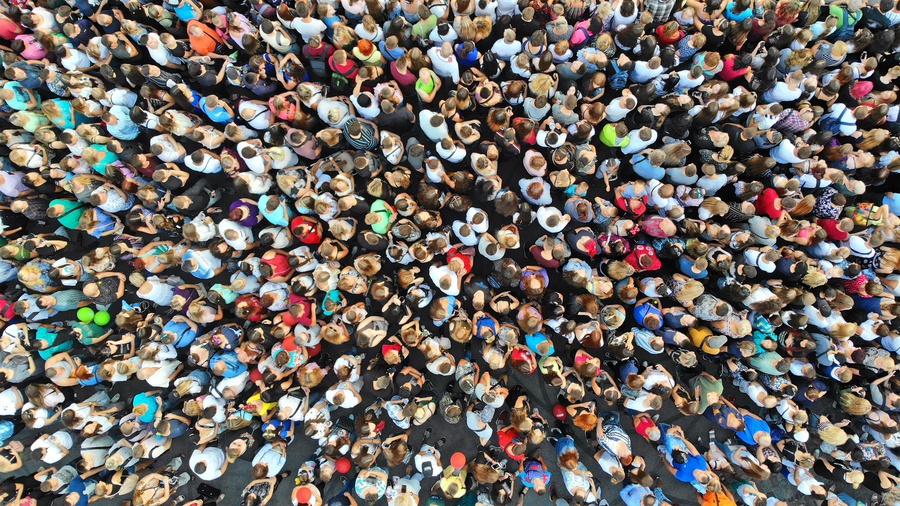 Matthäus 4
18 Als Jesus am See von Galiläa entlangging, sah er Fischer, die ihre runden Wurfnetze auswarfen. Es waren Simon, der auch Petrus genannt wurde, und sein Bruder Andreas. 19 Jesus sagte zu ihnen: "Kommt, folgt mir! Ich werde euch zu Menschenfischern machen.„ (NEÜ)
Die Werke Jesus
Die Werke 
Jesus Tun
Evangelisation
Und Dienen
Der Missions-auftrag
Menschenfischern
Next Steps - 8
Der Missionsauftrag
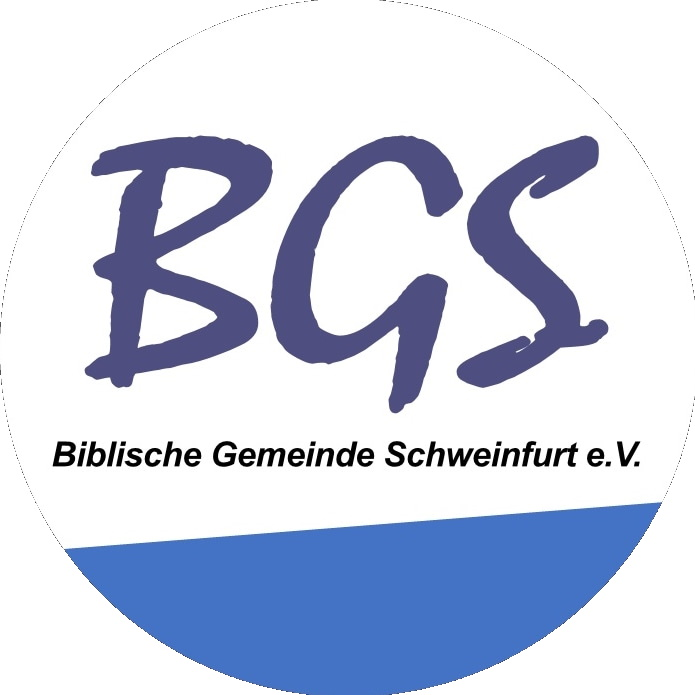 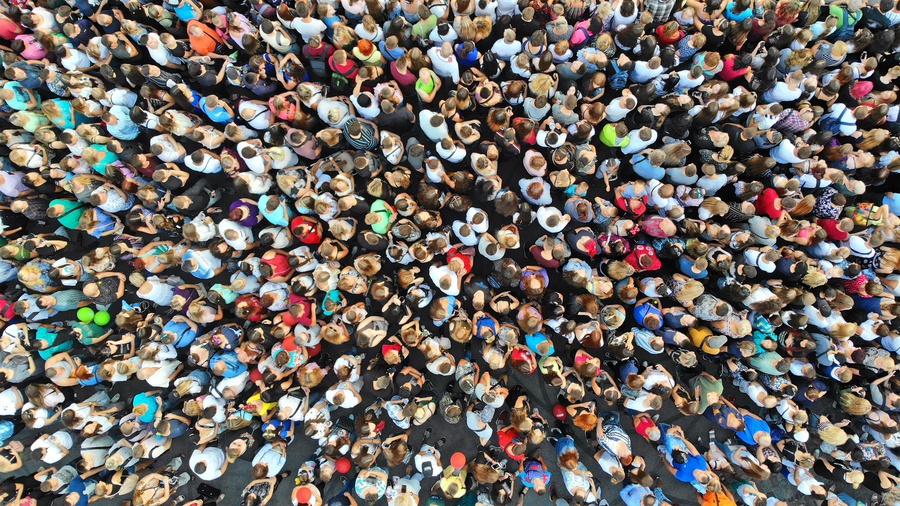 Lukas 9
23 Nun wandte sich Jesus an alle und sagte: »Wenn jemand mein Jünger sein will, muss er sich selbst verleugnen, sein Kreuz täglich auf sich nehmen und mir nachfolgen. (NGÜ)
Die Werke Jesus
Die Werke 
Jesus Tun
Evangelisation
Und Dienen
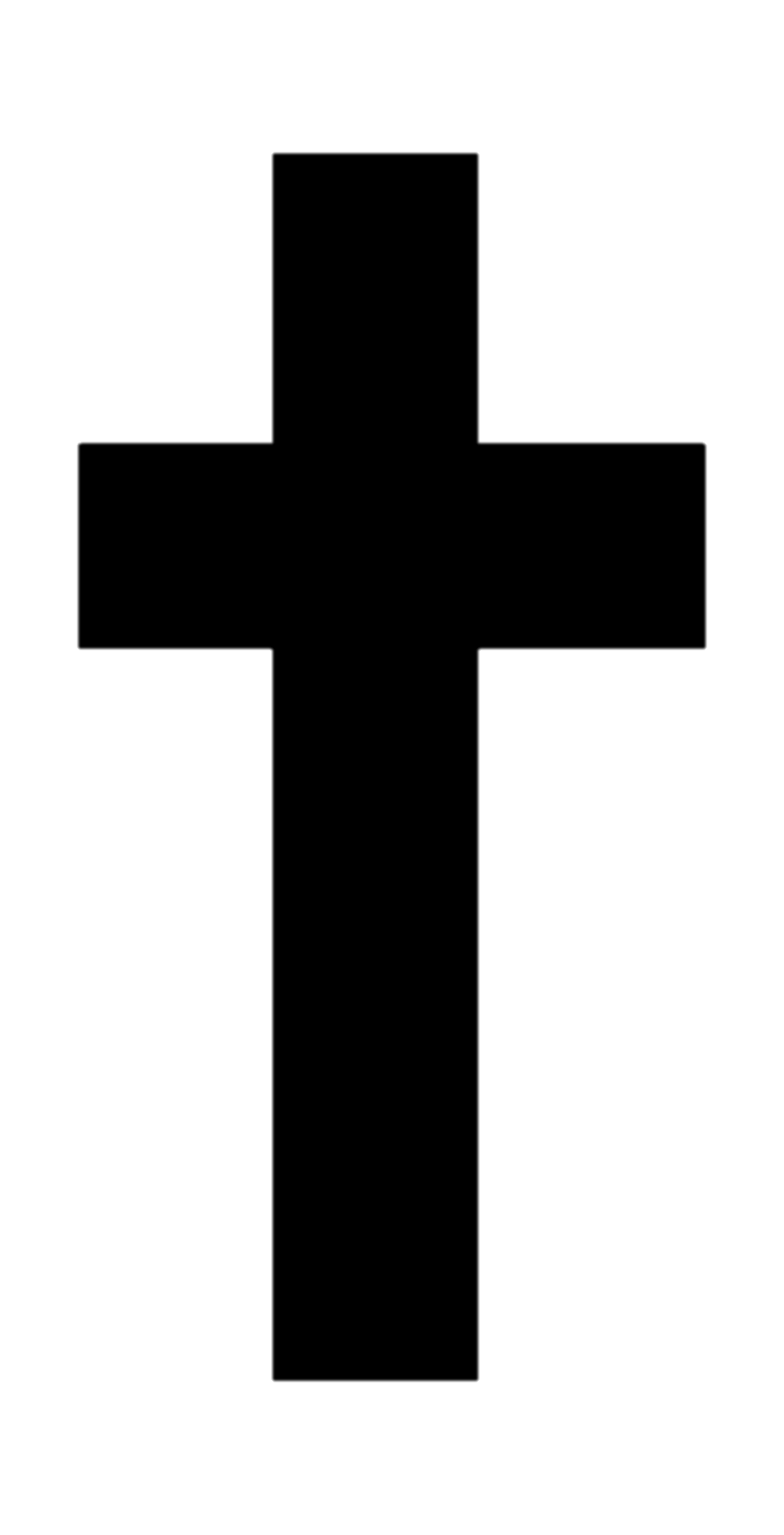 Der Missions-auftrag
Next Steps - 8
Der Missionsauftrag
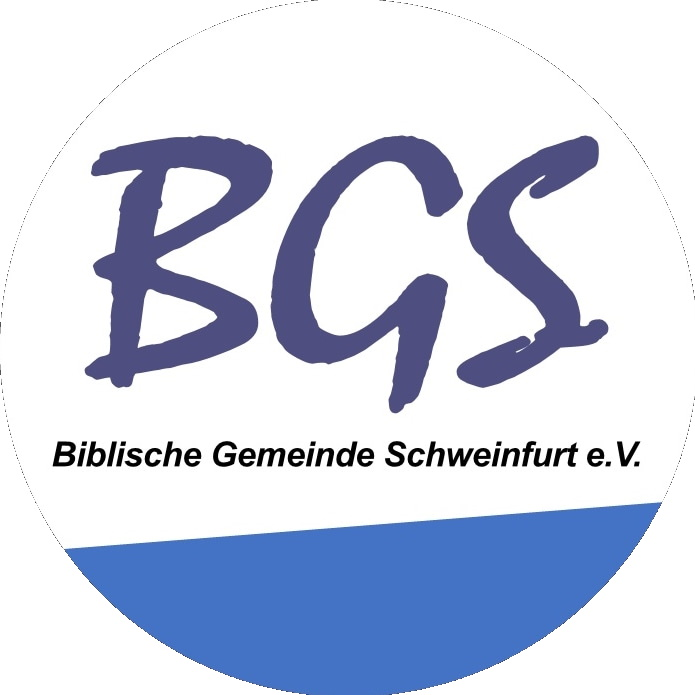 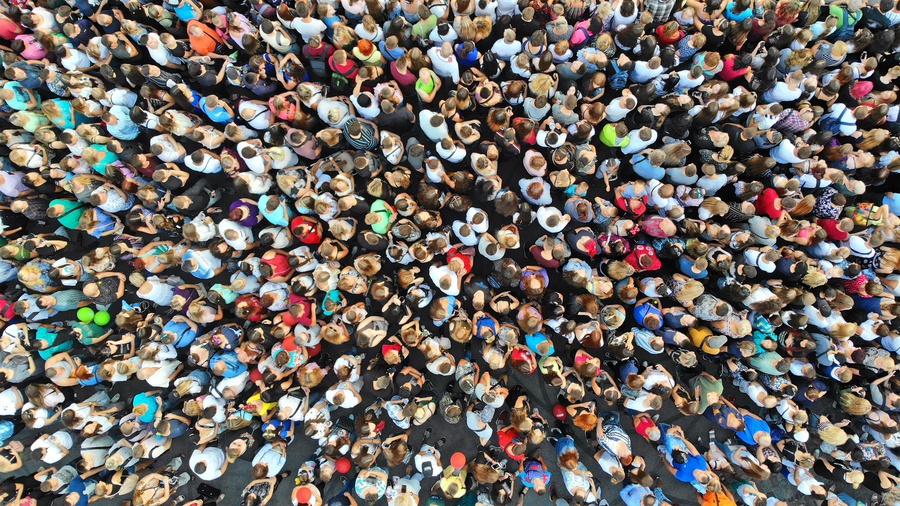 Lukas 9
24 Denn wer sein Leben retten will, wird es verlieren; wer aber sein Leben um meinetwillen verliert, der wird es retten.(NGÜ)
Die Werke Jesus
Die Werke 
Jesus Tun
Evangelisation
Und Dienen
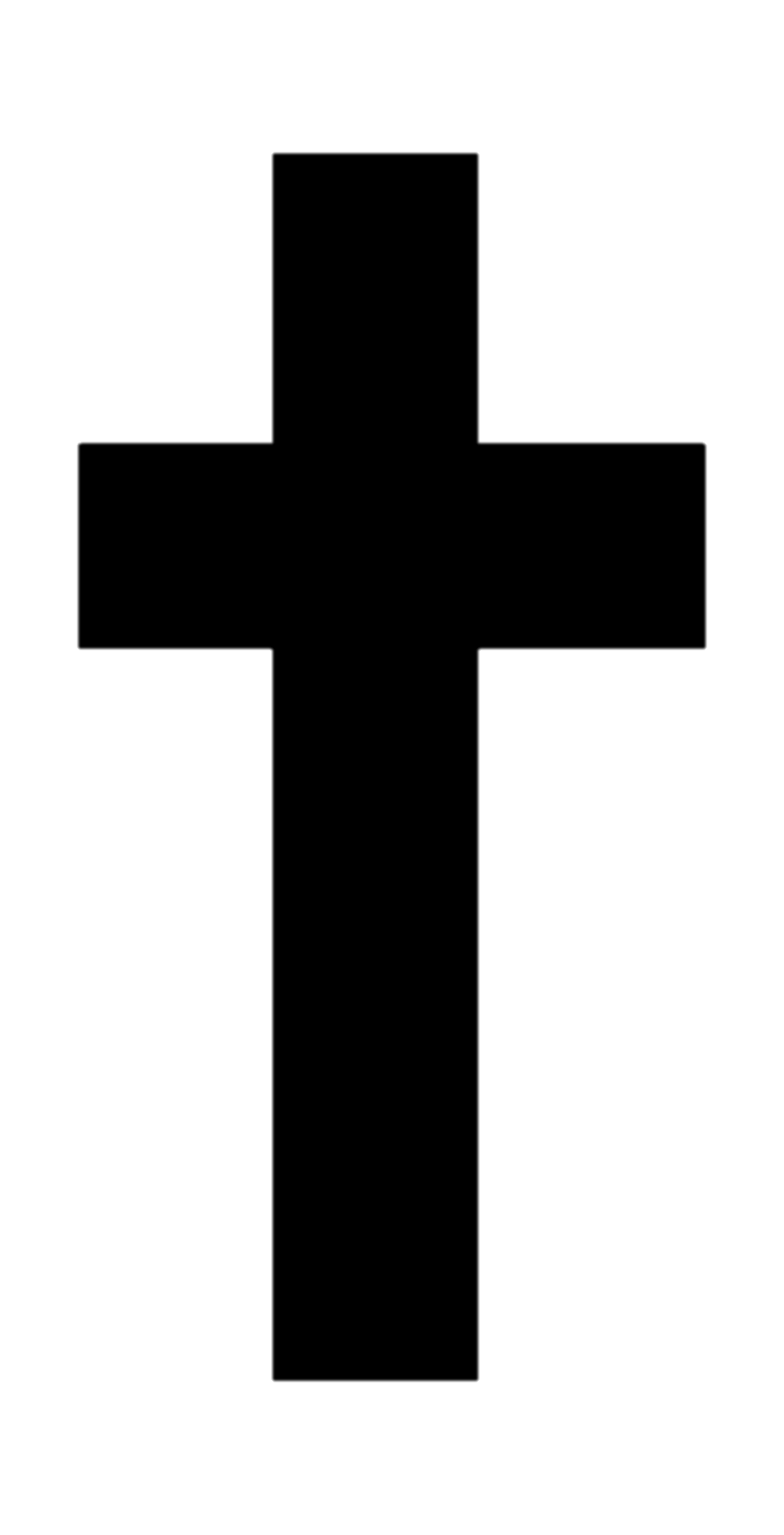 Der Missions-auftrag
Next Steps - 8
Der Missionsauftrag
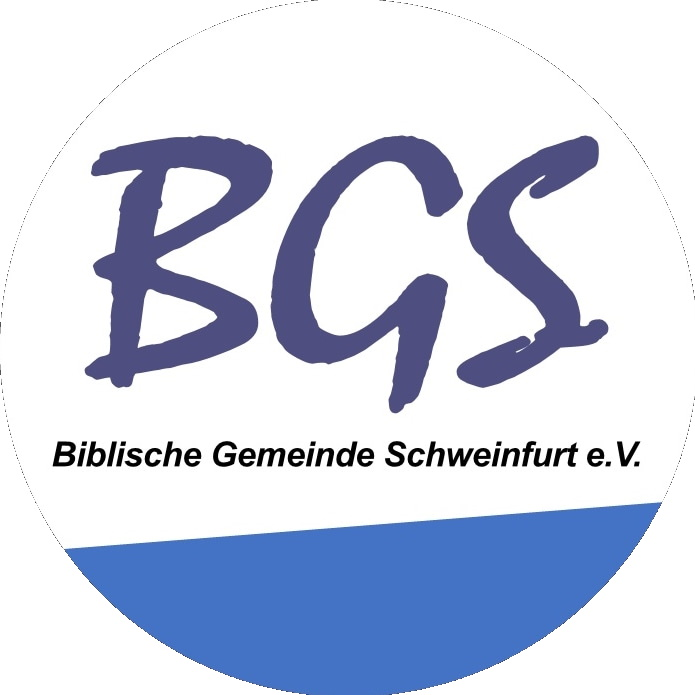 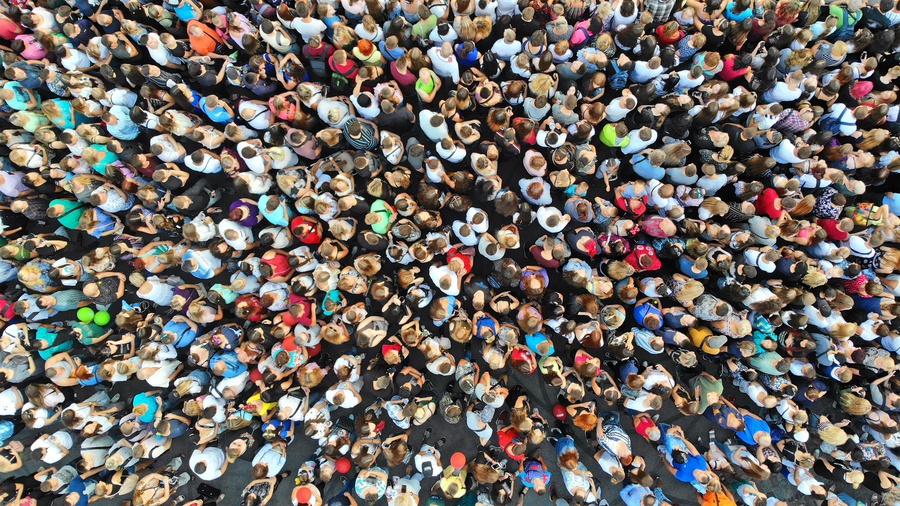 Matthäus 28
18 Jesus trat auf sie zu und sagte: »Mir ist alle Macht im Himmel und auf der Erde gegeben. 19 Darum geht zu allen Völkern und macht die Menschen zu meinen Jüngern; tauft sie auf den Namen des Vaters, des Sohnes und des Heiligen Geistes 20 und lehrt sie, alles zu befolgen, was ich euch geboten habe. Und seid gewiss: Ich bin jeden Tag bei euch, bis zum Ende der Welt.« (NGÜ)
Die Werke Jesus
Die Werke 
Jesus Tun
Evangelisation
Und Dienen
Der Missions-auftrag
Next Steps - 8
Der Missionsauftrag
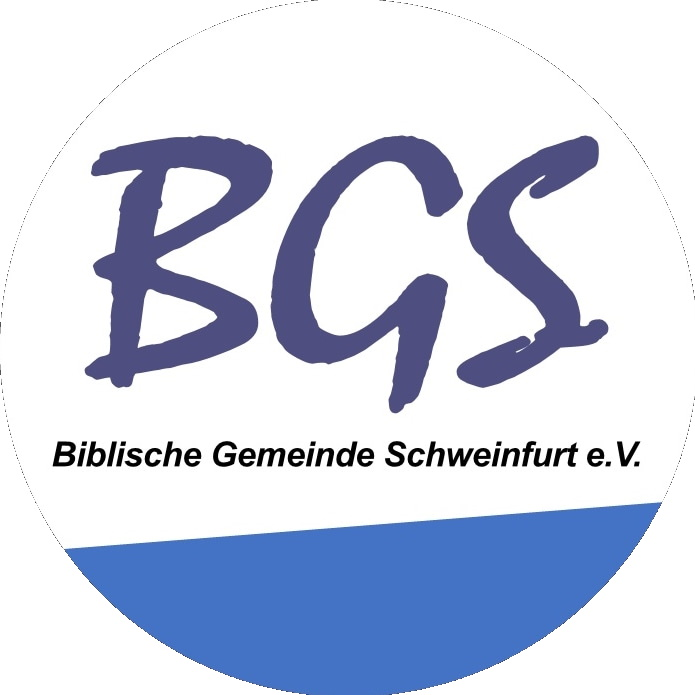 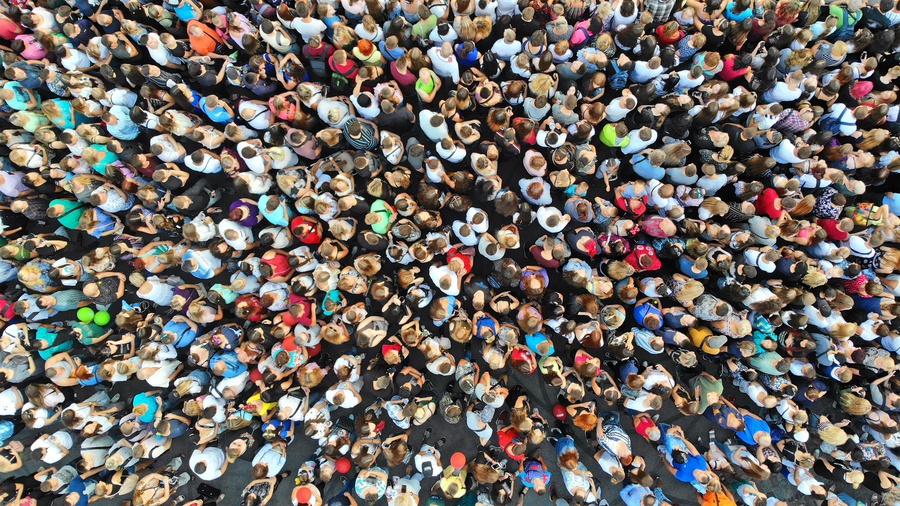 Markus 16 
15 Danach sagte Jesus zu seinen Jüngern: »Geht in die ganze Welt und verkündet der ganzen Schöpfung das Evangelium! 16 Wer glaubt und sich taufen lässt, wird gerettet werden. Wer aber nicht glaubt, wird verurteilt werden. 17 Folgende Zeichen werden die begleiten, die glauben: In meinem Namen werden sie Dämonen austreiben; sie werden in neuen Sprachen sprechen; (NGÜ)
Die Werke Jesus
Die Werke 
Jesus Tun
Evangelisation
Und Dienen
Der Missions-auftrag
Next Steps - 8
Der Missionsauftrag
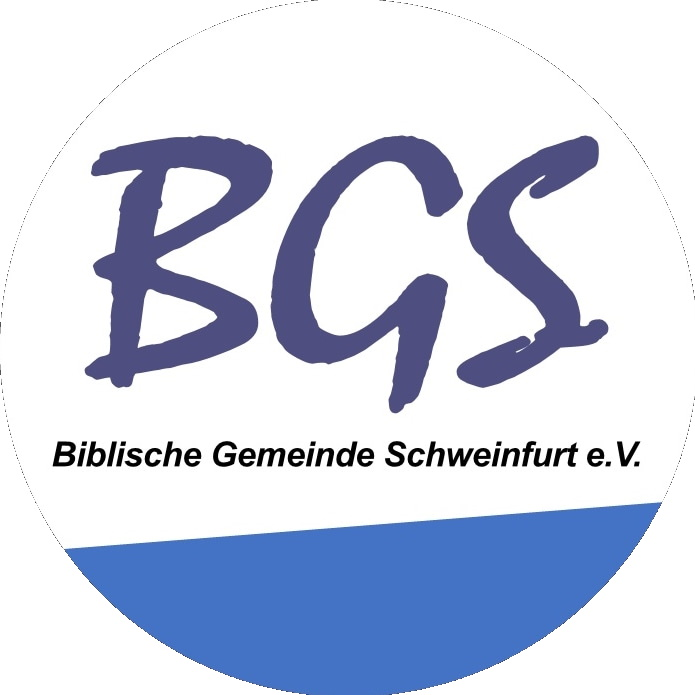 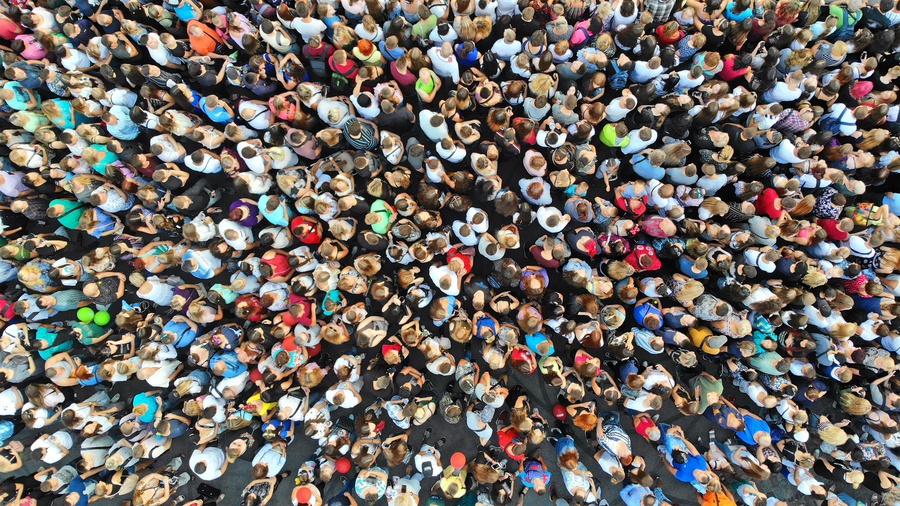 Markus 16 
18 wenn sie Schlangen anfassen oder ein tödliches Gift trinken, wird ihnen das nicht schaden; Kranke, denen sie die Hände auflegen, werden gesund werden.« 19 Nachdem Jesus, der Herr, zu ihnen gesprochen hatte, wurde er in den Himmel aufgenommen und setzte sich an die rechte Seite Gottes. 20 Sie aber gingen überallhin und verkündeten das Evangelium. Der Herr wirkte mit und bekräftigte das Wort durch die Zeichen, die die Verkündigung begleiteten. (NGÜ)
Die Werke Jesus
Die Werke 
Jesus Tun
Evangelisation
Und Dienen
Der Missions-auftrag
Next Steps - 8
Der Missionsauftrag
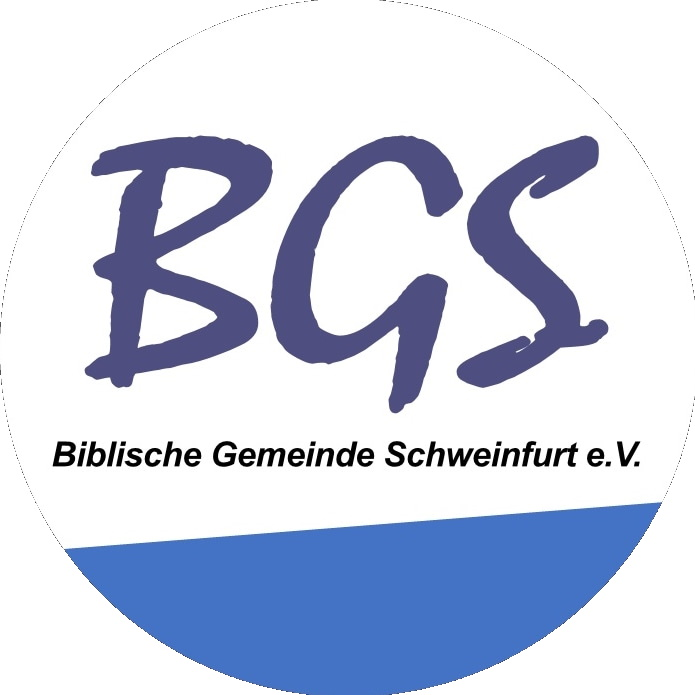 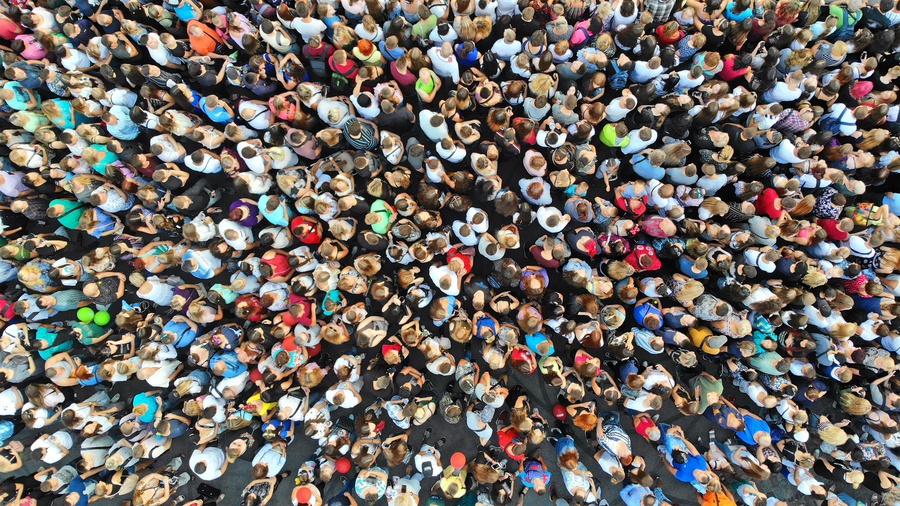 Die Werke Jesus
Die Werke 
Jesus Tun
Evangelisation
Und Dienen
Der Missions-auftrag
Wie kannst Du Menschen-fischer sein?
Das Evangelium
Next Steps - 8
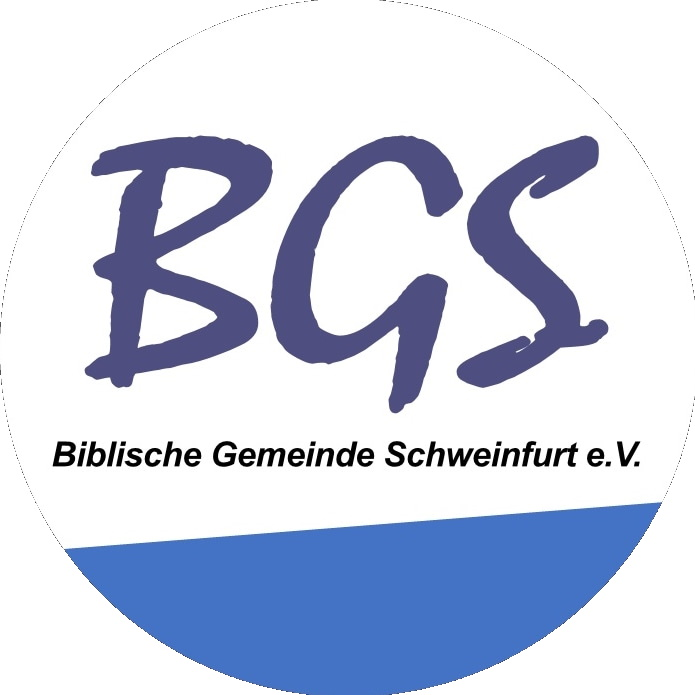 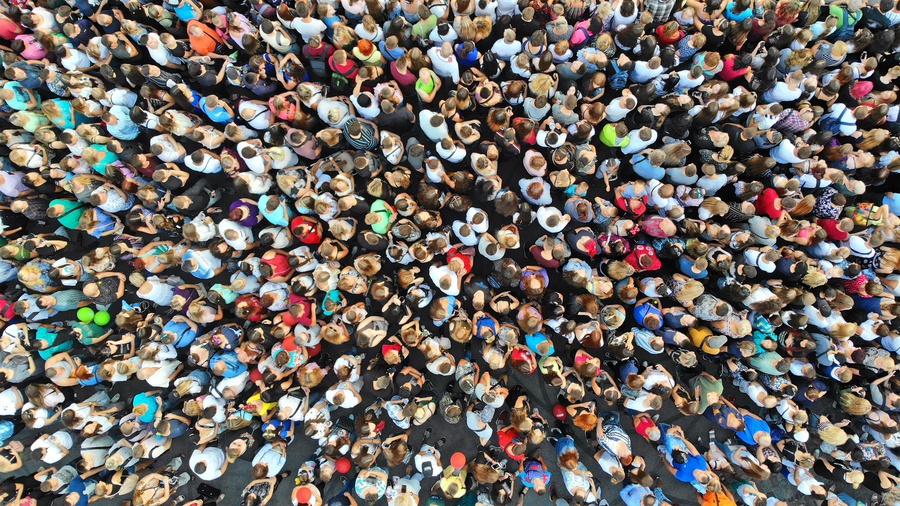 Die Werke 
Jesus Tun
Evangelisation
Und Dienen
Das Evangelium
Next Steps - 8
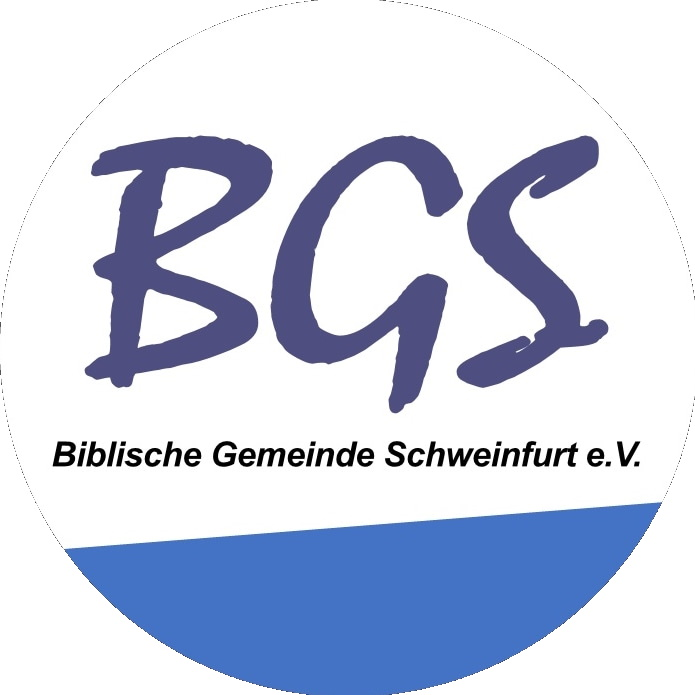 Römer 1
16 Denn ich schäme mich nicht für die gute Botschaft von Christus. Diese Botschaft ist die Kraft Gottes, die jeden rettet (sozo), der glaubt – die Juden zuerst, aber auch alle anderen Menschen. (NLB)
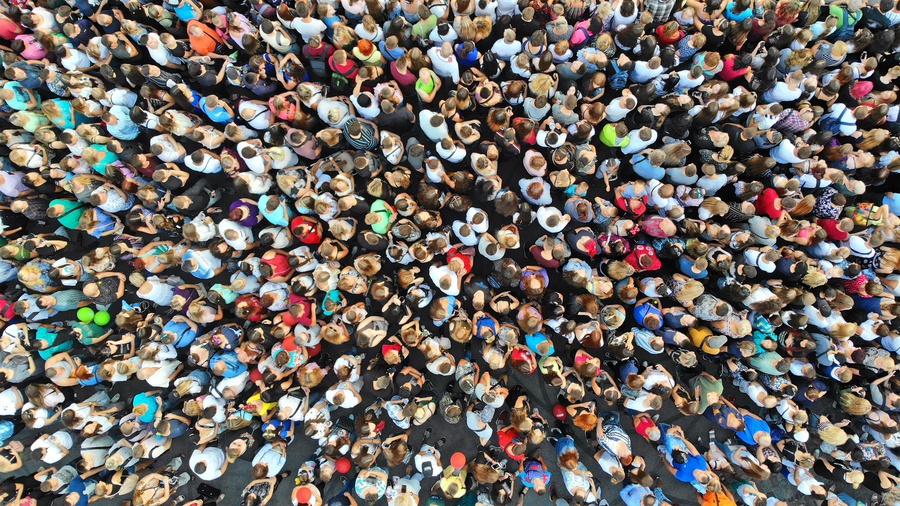 Die Werke 
Jesus Tun
Evangelisation
Und Dienen
Das Evangelium
Next Steps - 8
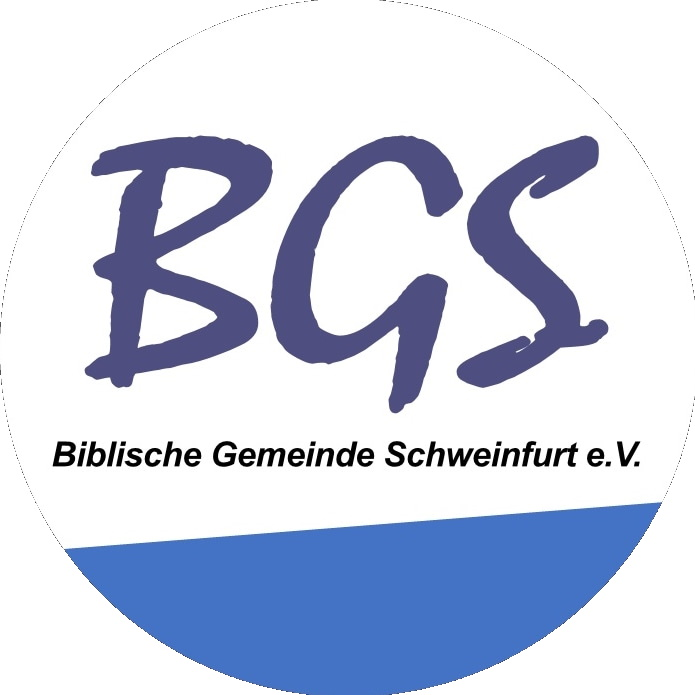 Römer 1
16 Denn ich schäme mich nicht für die gute Botschaft von Christus. Diese Botschaft ist die Kraft Gottes, die jeden rettet (sozo), der glaubt – die Juden zuerst, aber auch alle anderen Menschen. (NLB)
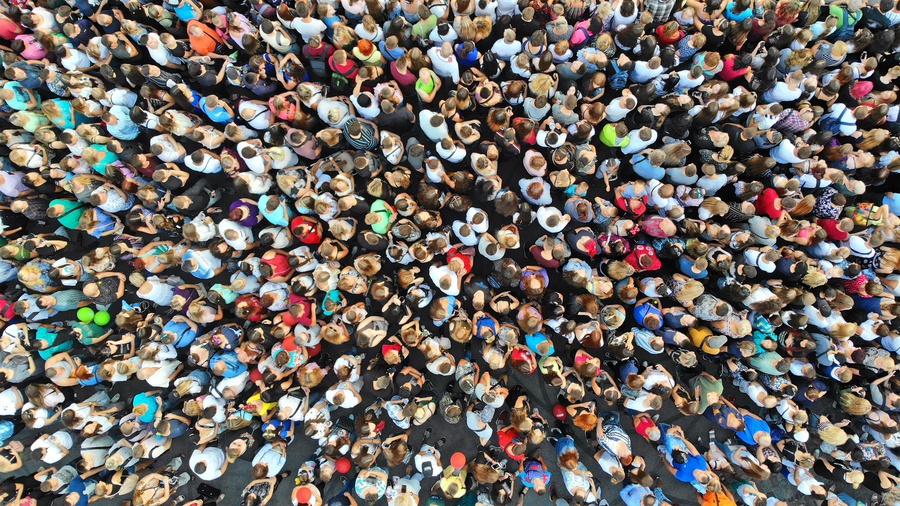 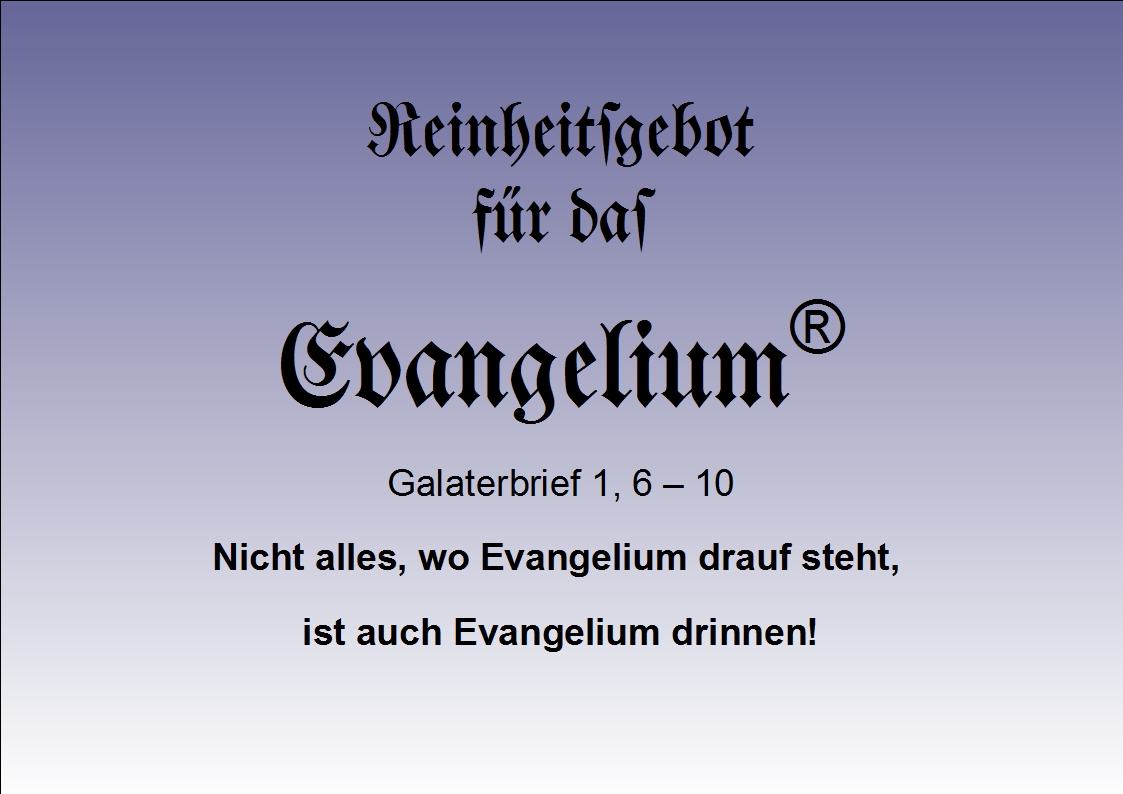 Die Werke 
Jesus Tun
Evangelisation
Und Dienen
Das Evangelium
Next Steps - 8
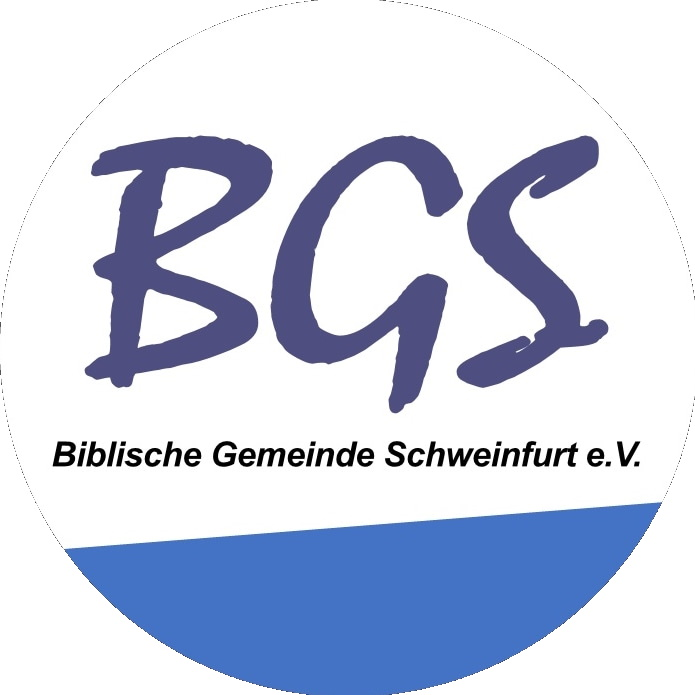 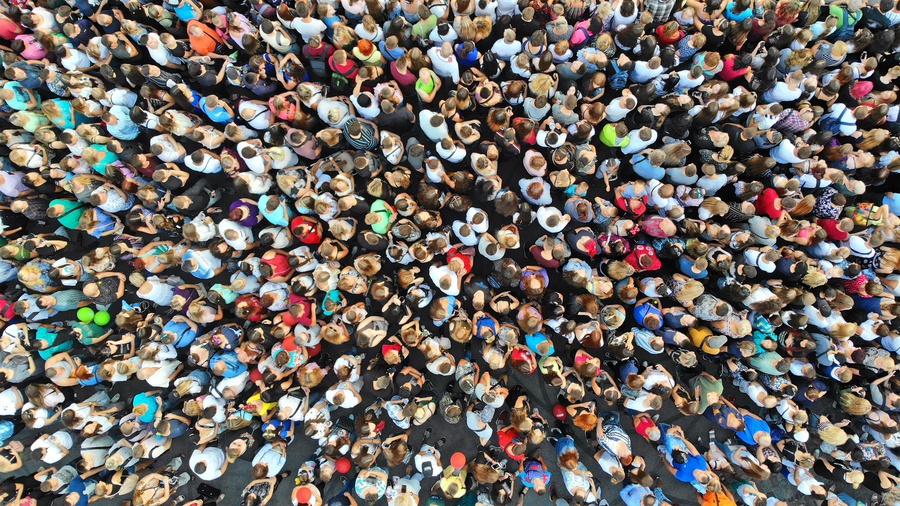 Die Werke 
Jesus Tun
Evangelisation
Und Dienen
Galater 1
8 Wir haben euch ja das Evangelium gebracht. Wenn euch aber jemand von uns oder ein Engel aus dem Himmel etwas anderes als Heilsbotschaft verkündigt, dann sei er verflucht! (NeÜ)
Das Evangelium
Next Steps - 8
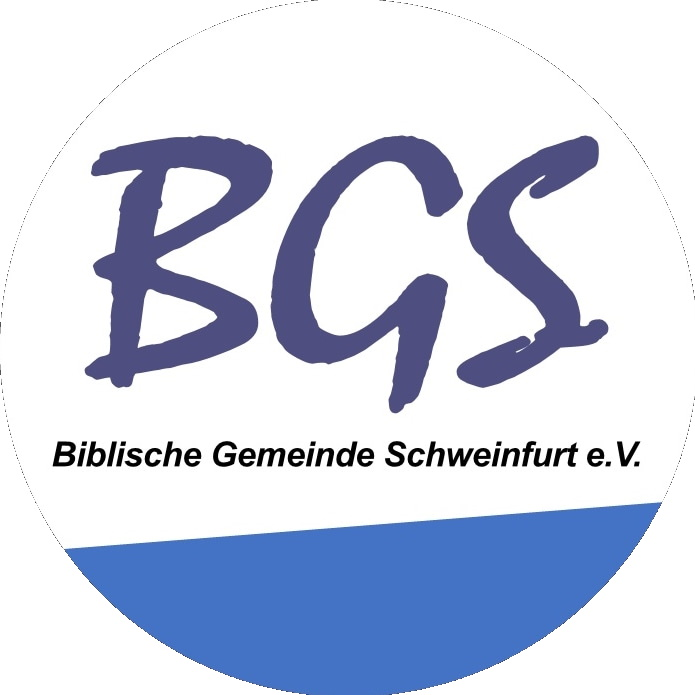 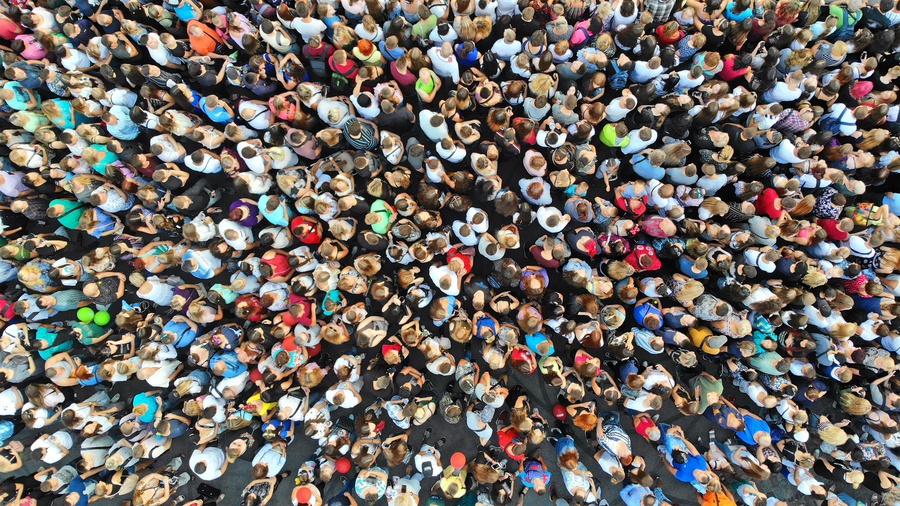 Die Werke 
Jesus Tun
Evangelisation
Und Dienen
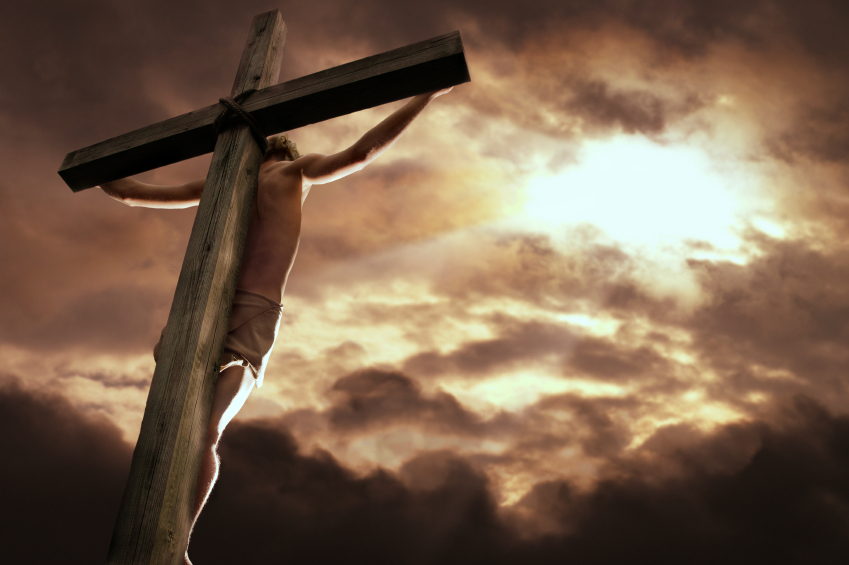 Johannes 3
16 Denn so sehr hat Gott die Welt geliebt, dass er seinen einzigen Sohn gab, damit jeder, der an ihn glaubt, nicht verloren geht, sondern ewiges Leben hat. (Elb.)
Das Evangelium
Next Steps - 8
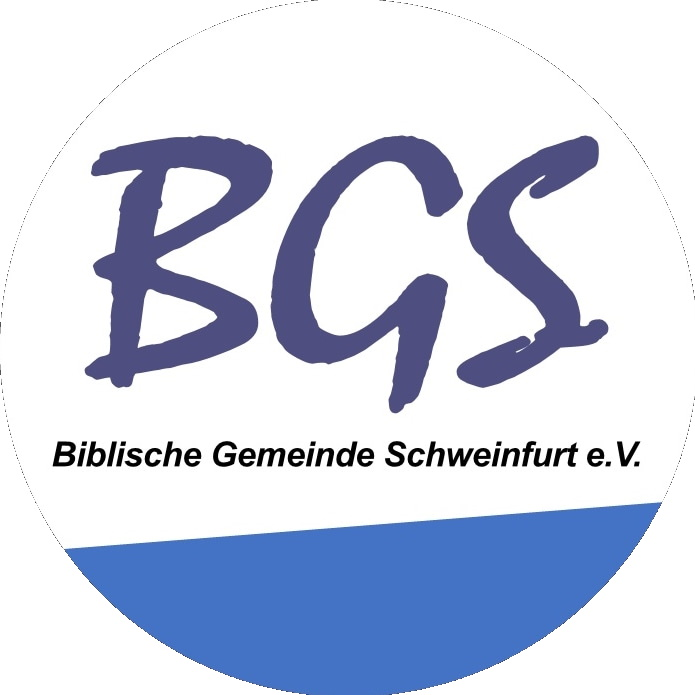 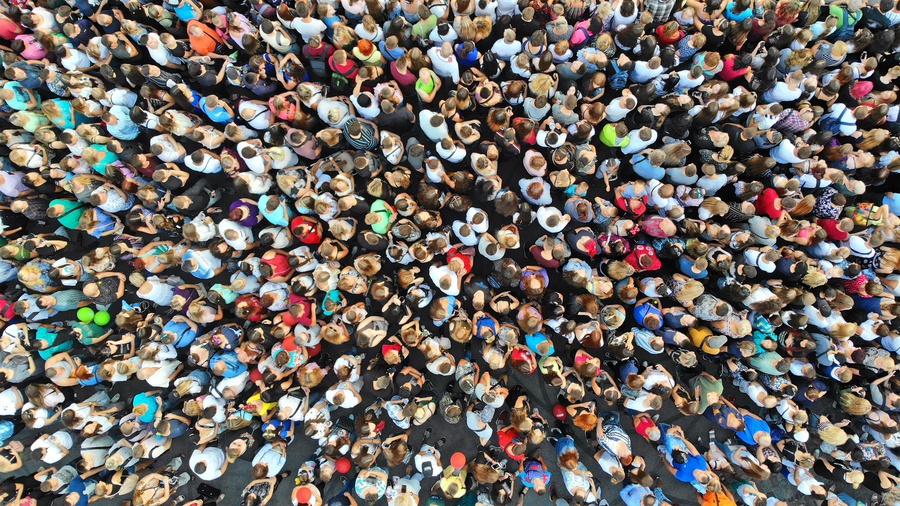 Apostelgeschichte  4
11 Jesus Christus ist ›der Stein, den ihr, die Bauleute, voller Verachtung beiseite geschoben habt und der zum Eckstein geworden ist‹.12 Bei niemand anderem ist Rettung zu finden; unter dem ganzen Himmel ist uns Menschen kein anderer Name gegeben, durch den wir gerettet werden können.« (NGÜ)
Die Werke 
Jesus Tun
Evangelisation
Und Dienen
Das Evangelium
Next Steps - 8
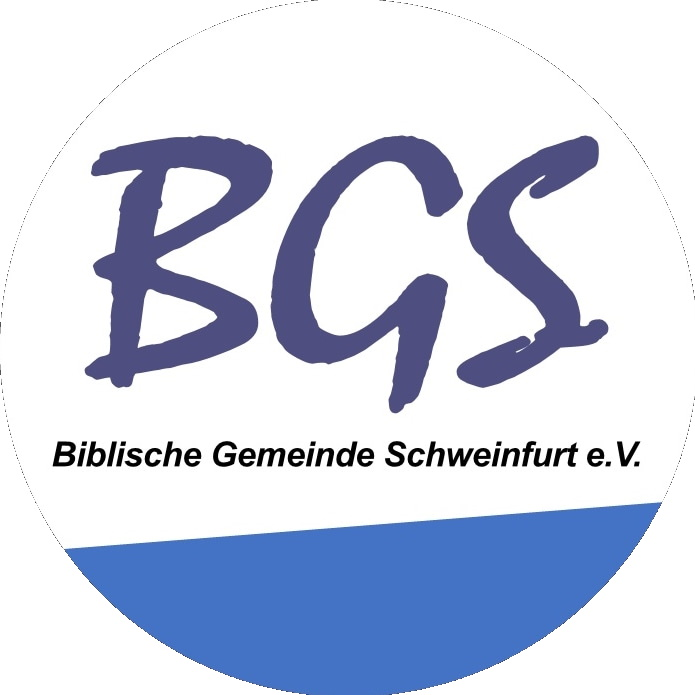 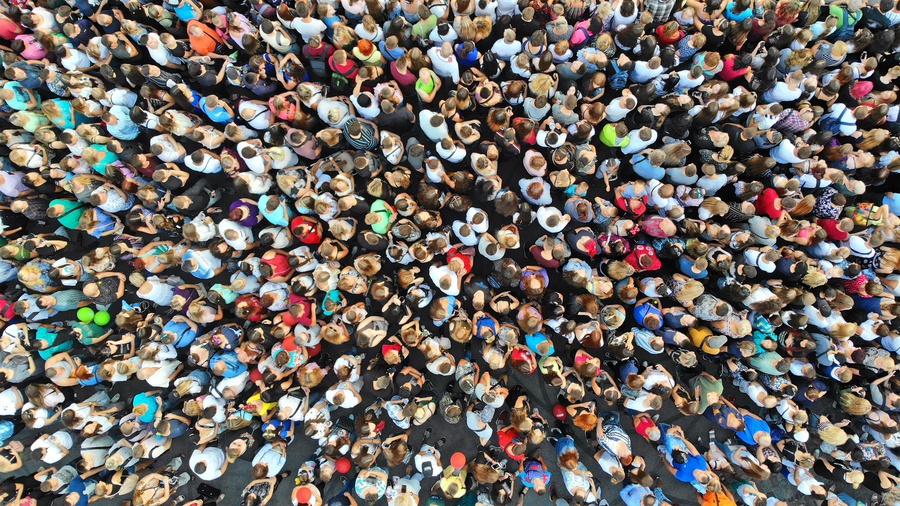 Römer 10, 
14-15
Die Werke 
Jesus Tun
Evangelisation
Und Dienen
Next Steps - 8
Genau das ist ja auch geschehen, denn es heißt in der Schrift: »Was für eine Freude ist es, die kommen zu sehen, die die gute Nachricht bringen!«
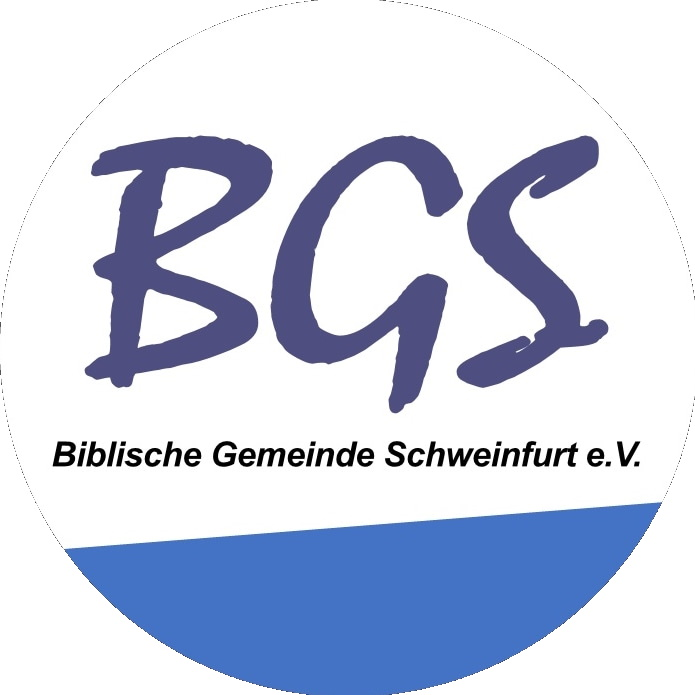 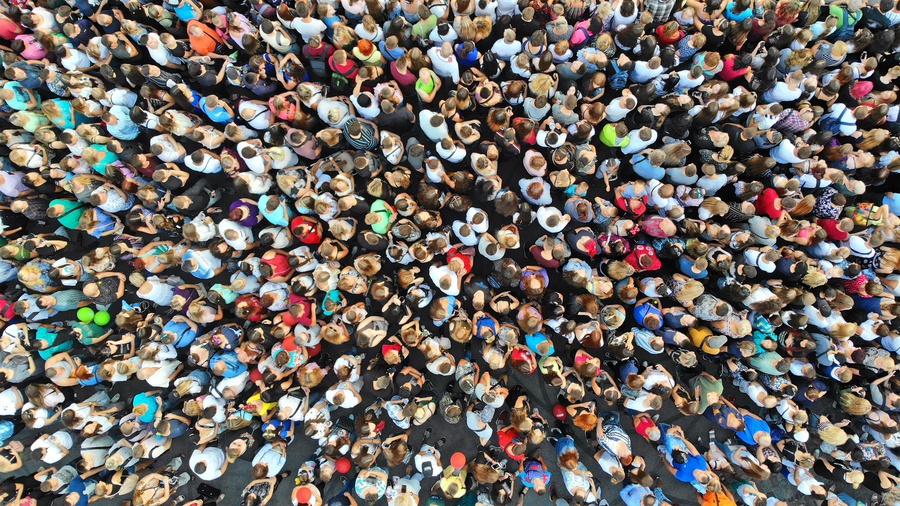 Die Werke Jesus
Die Werke 
Jesus Tun
Evangelisation
Und Dienen
Der Missions-auftrag
Wie kannst Du Menschen-fischer sein?
Das Evangelium
Next Steps - 8
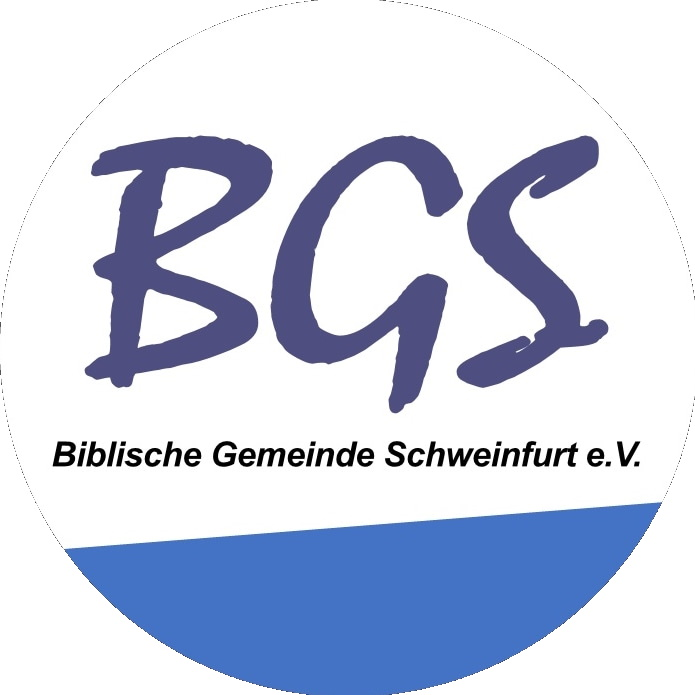 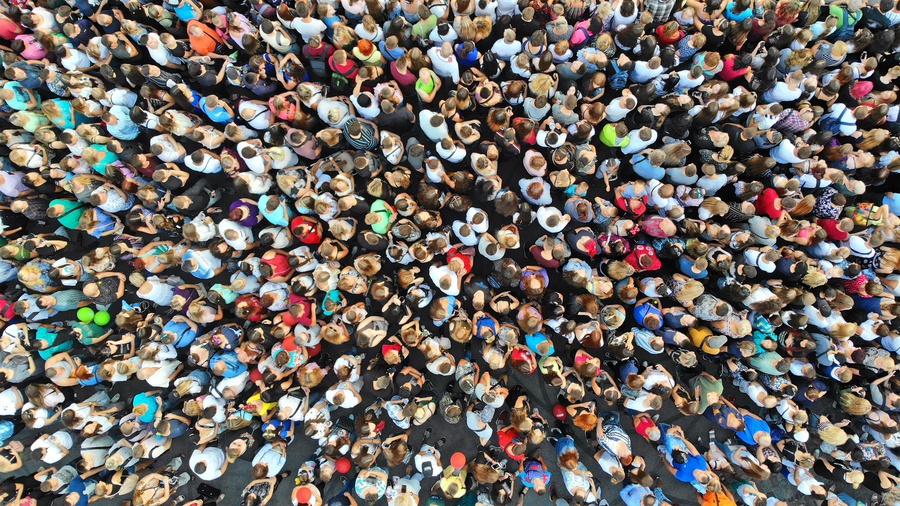 Die Werke Jesus
2.Korinther 5
14 Bei allem ist das, was uns antreibt, die Liebe von Christus.  Wir sind nämlich überzeugt: Wenn einer für alle gestorben ist, dann sind alle gestorben. 15 Und er ist deshalb für alle gestorben, damit die, die leben, nicht länger für sich selbst leben, sondern für den, der für sie gestorben und zu neuem Leben erweckt worden ist. (NGÜ)
Wie kannst du Menschenfischer sein?
Die Werke 
Jesus Tun
Evangelisation
Und Dienen
Der Missions-auftrag
Wie kannst Du Menschen-fischer sein?
Next Steps - 8
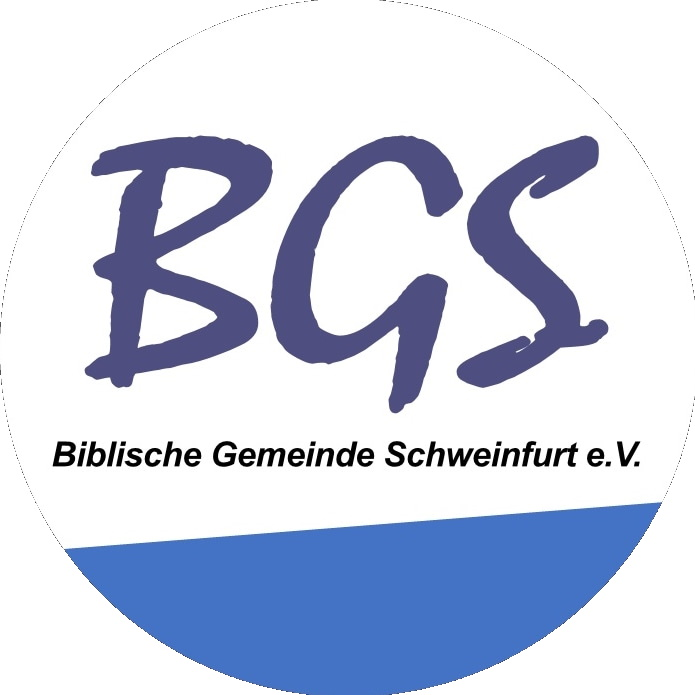 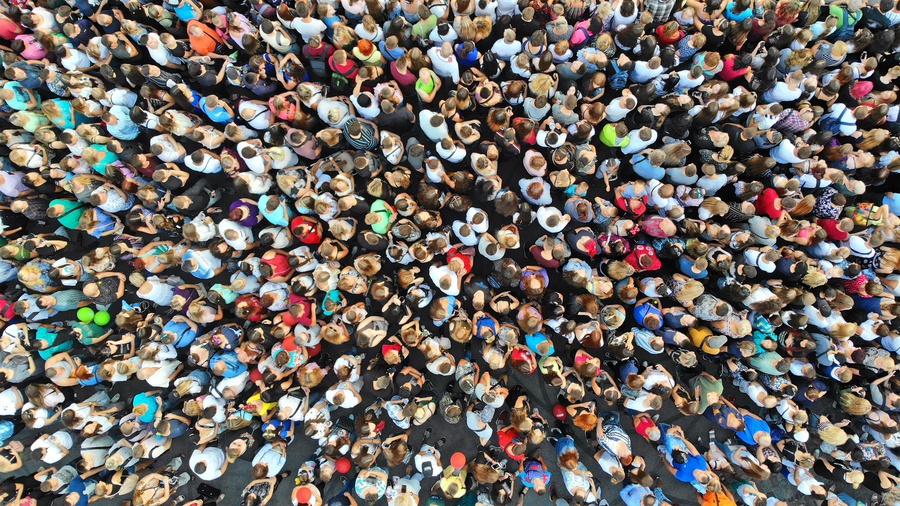 Die Werke Jesus
Markus 10 
45 Selbst der Menschensohn ist nicht gekommen, um sich dienen zu lassen, sondern um anderen zu dienen und sein Leben als Lösegeld für viele Menschen hinzugeben.« (NLB)
Wie kannst du Menschenfischer sein?
Die Werke 
Jesus Tun
Evangelisation
Und Dienen
Der Missions-auftrag
Wie kannst Du Menschen-fischer sein?
Next Steps - 8
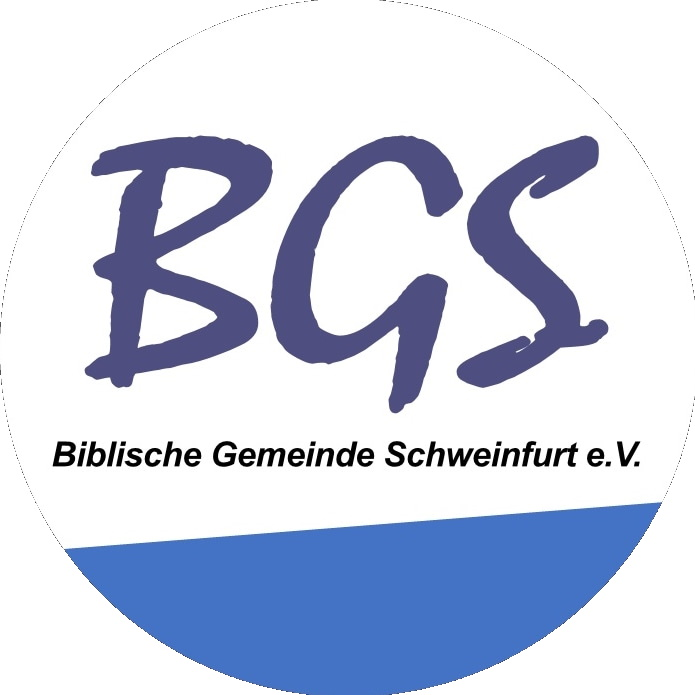 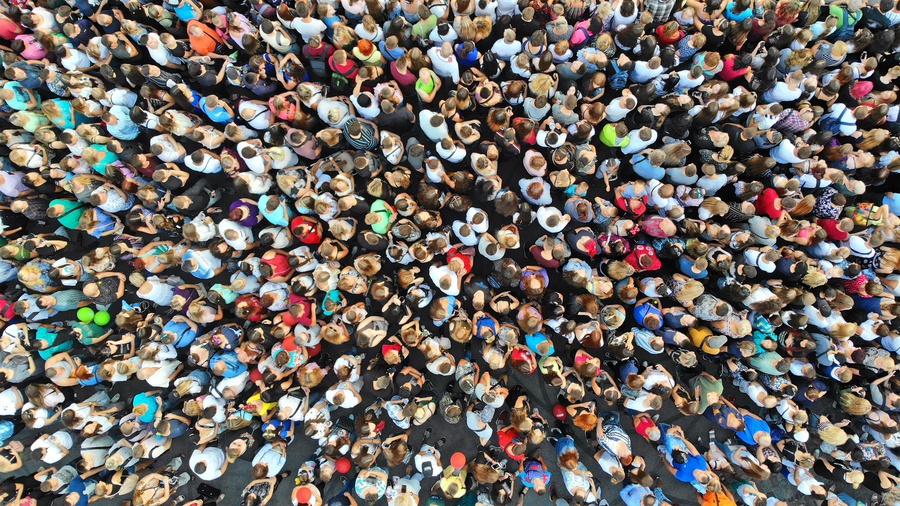 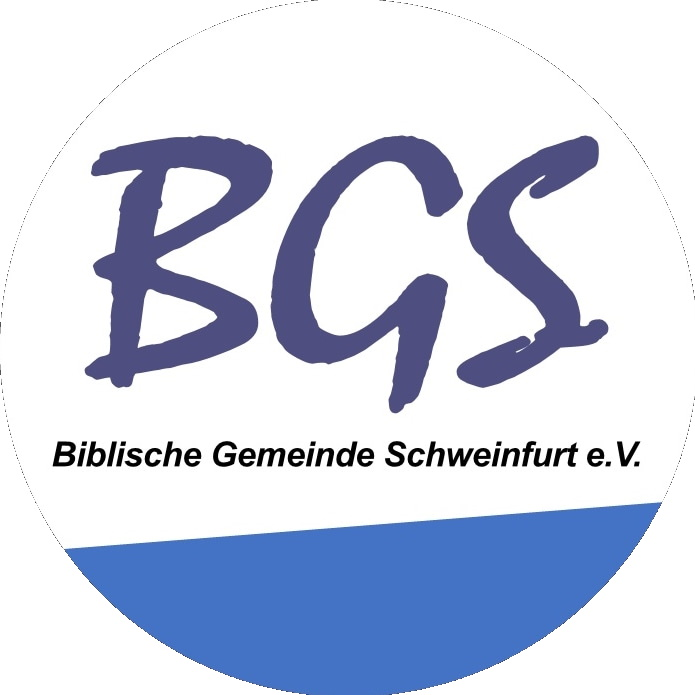 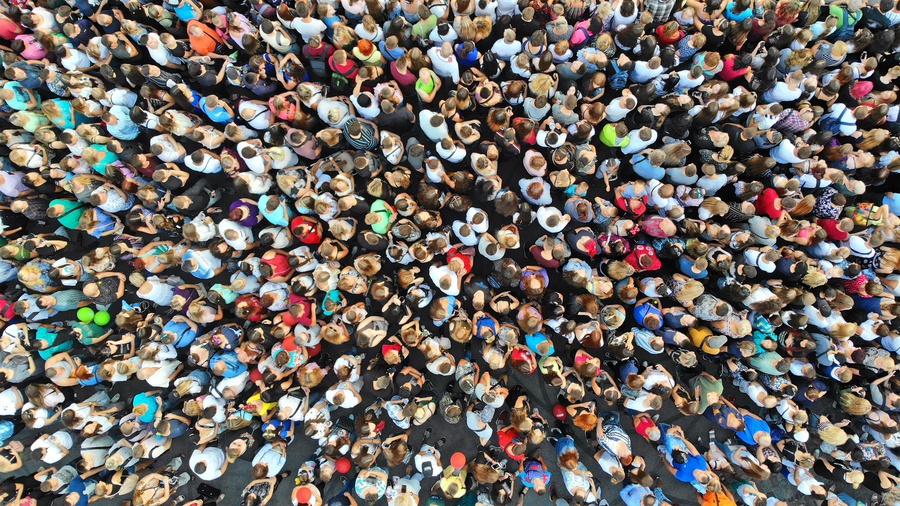 Die Werke Jesus
Die Werke 
Jesus Tun
Evangelisation
Und Dienen
Der Missions-auftrag
Wie kannst Du Menschen-fischer sein?
Das Evangelium
Next Steps - 8
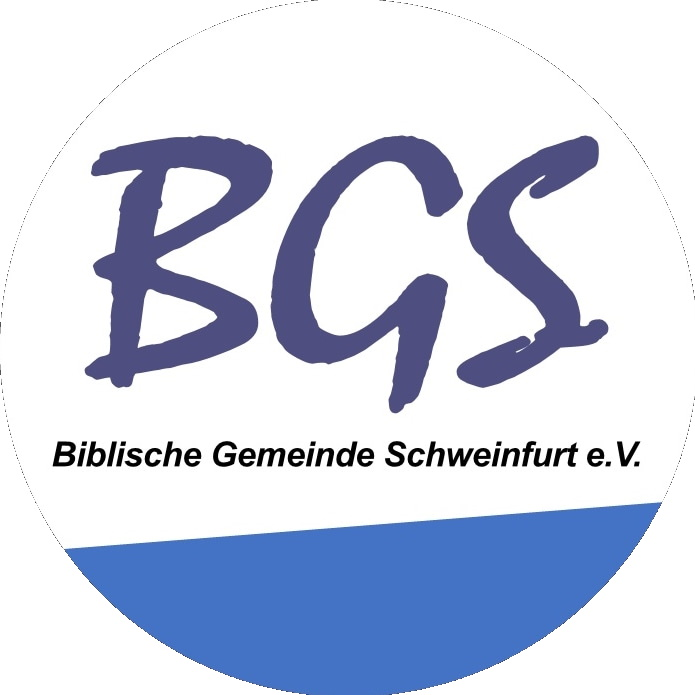 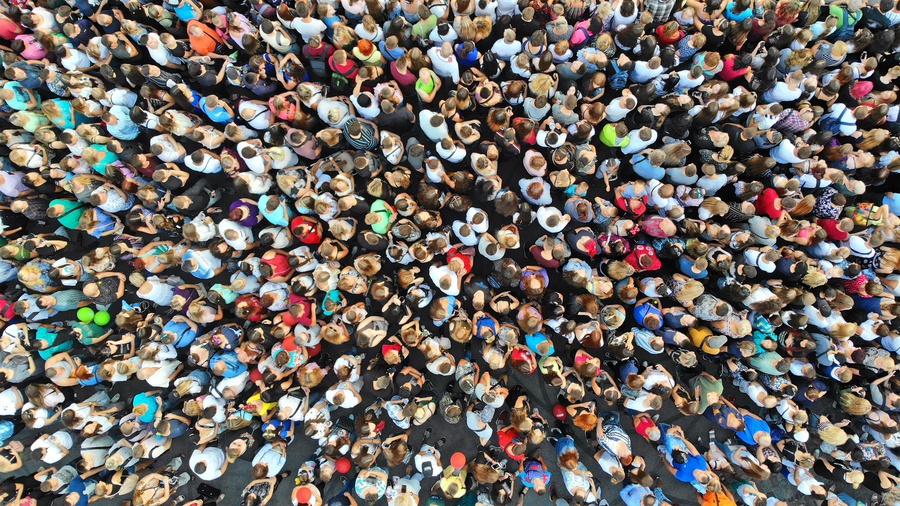 Die Werke 
Jesus Tun
Evangelisation
Und Dienen
Next Steps - 8
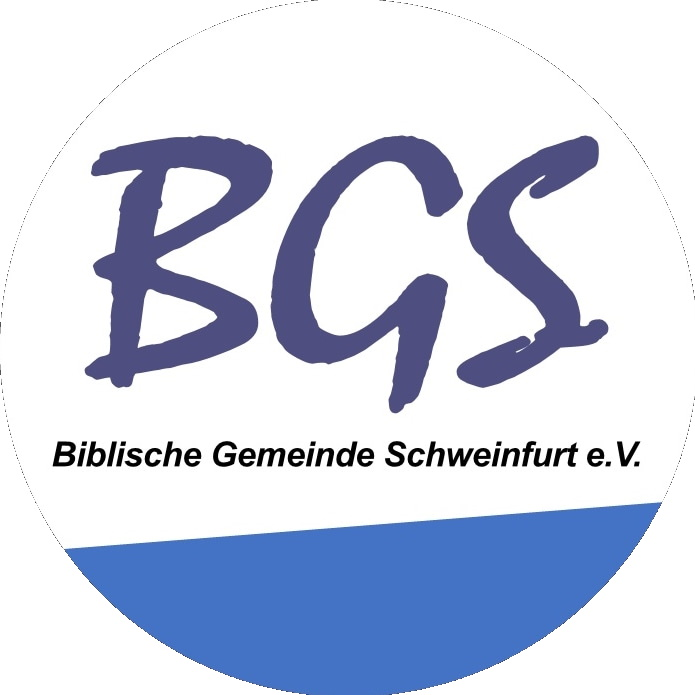